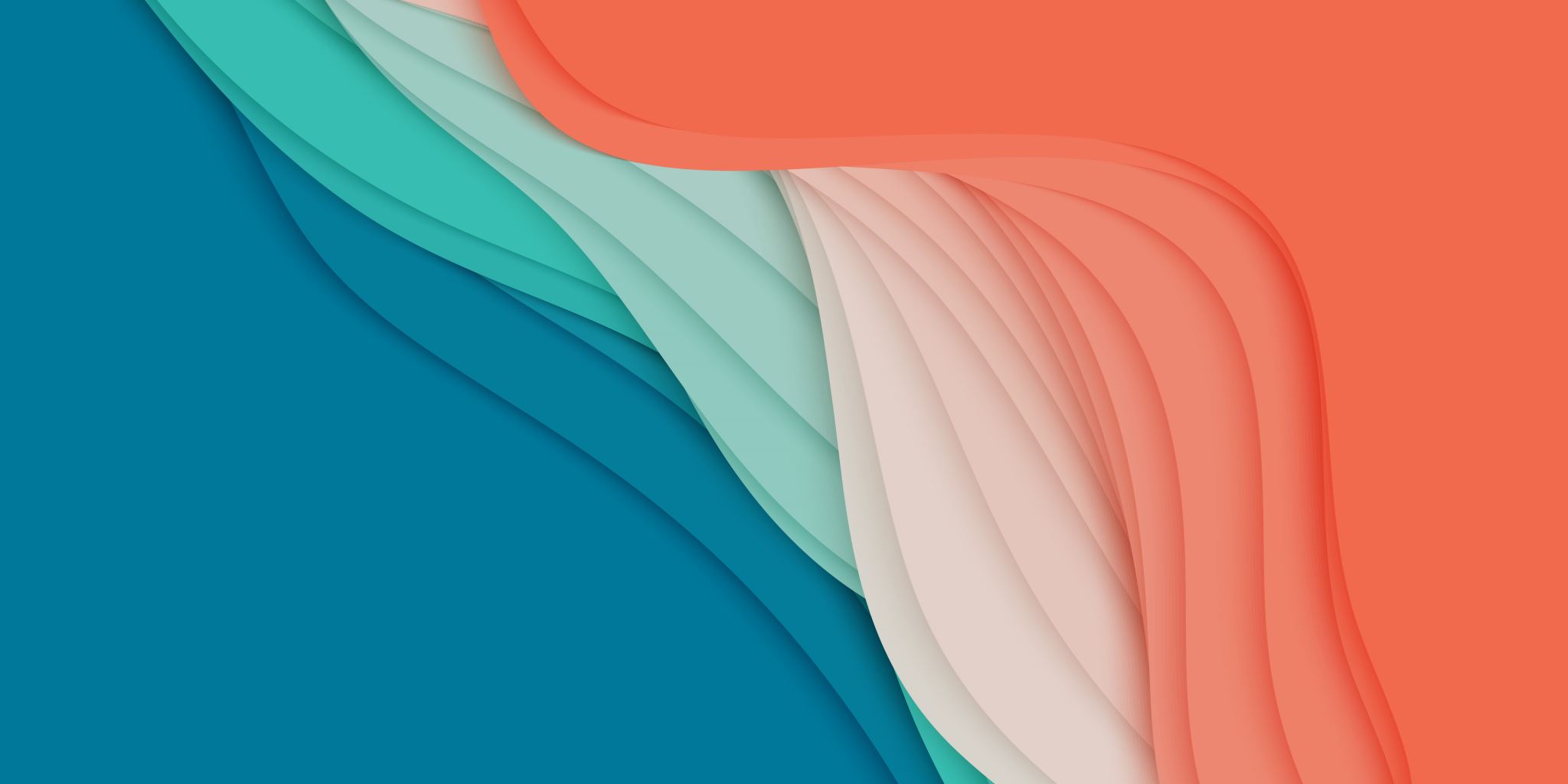 PhySical Limits of alternative fuels – How alternative fuels could change Shipping Forever
Dimensions of fuel adoption
COST
PHYSICS
SUPPLY
SAFETY
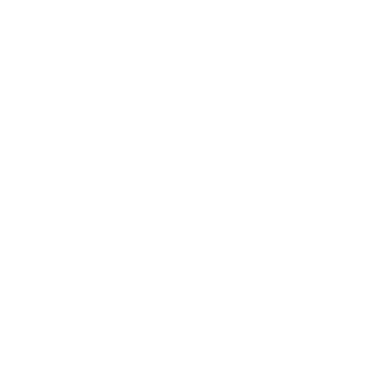 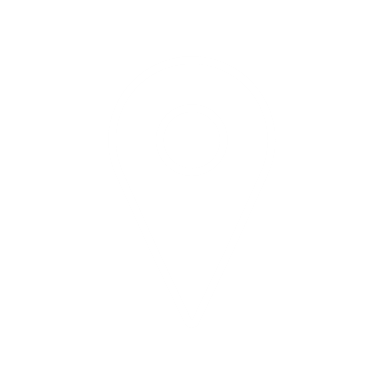 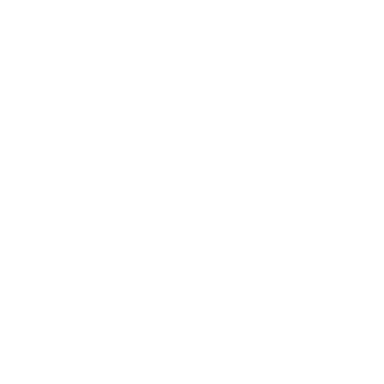 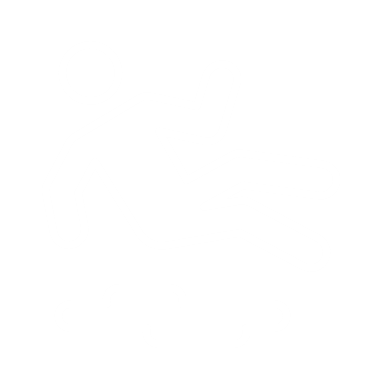 80
Energy Density -The Old World
70
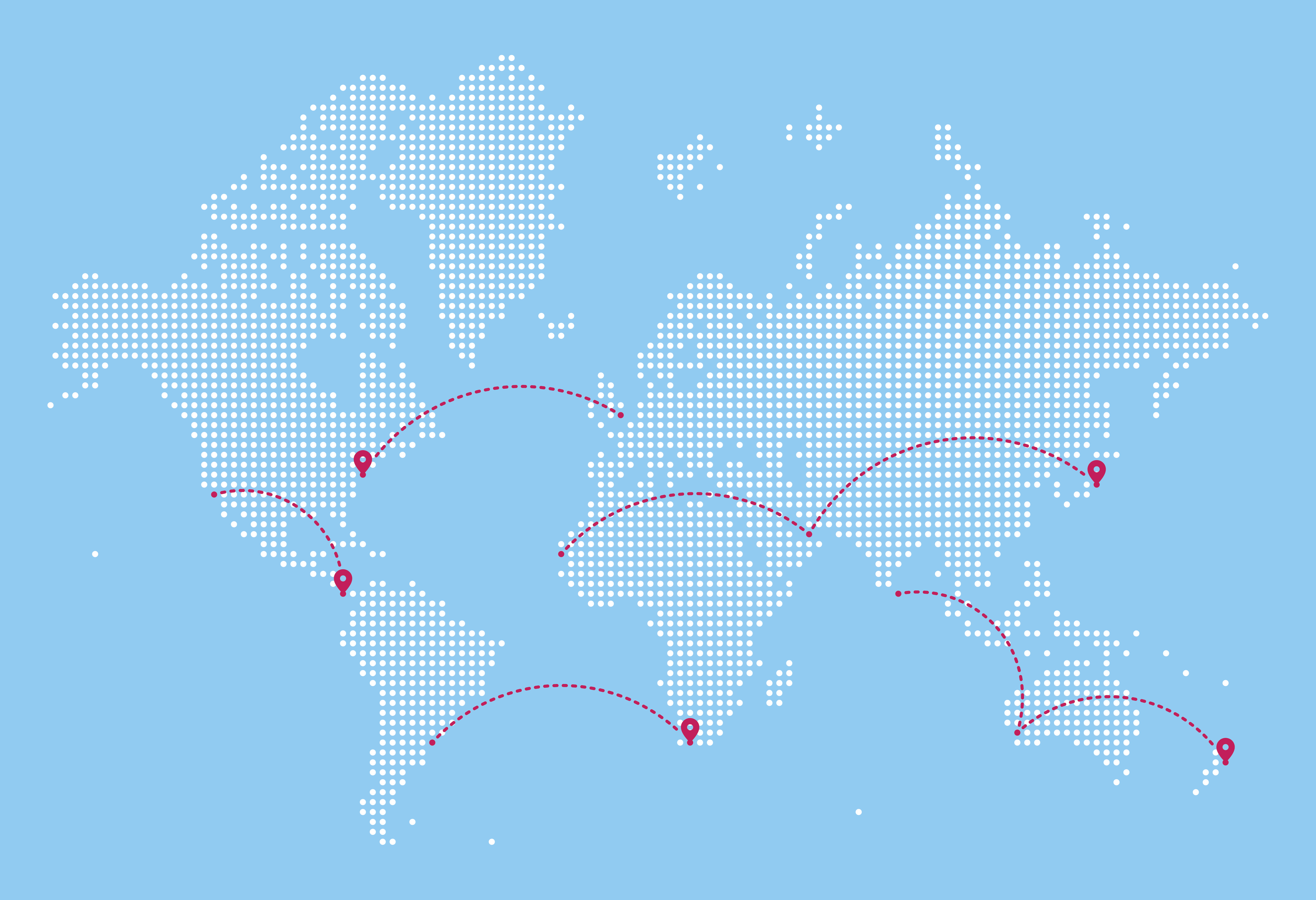 60
50
MJ/L
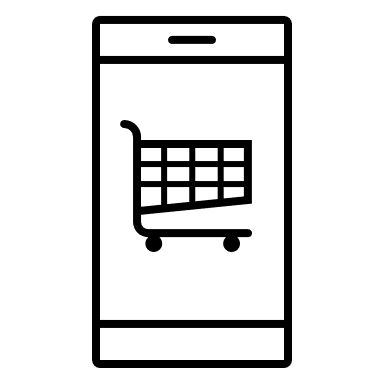 40
HFO
30
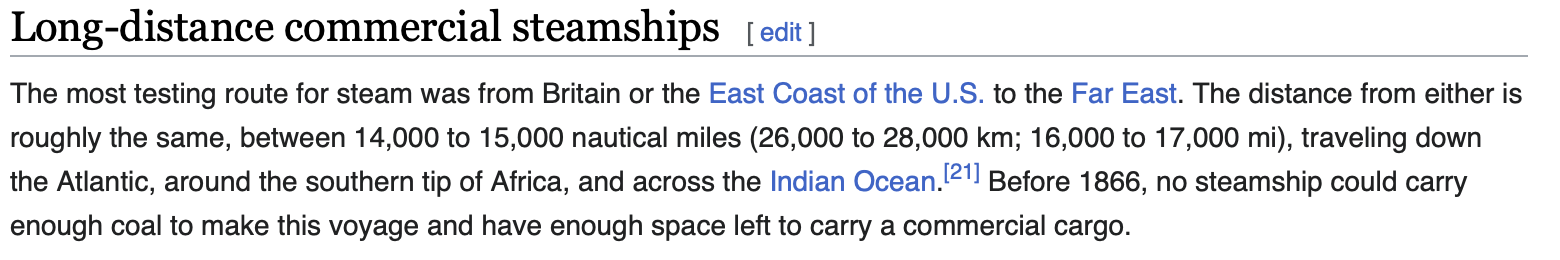 20
10
MJ/kg
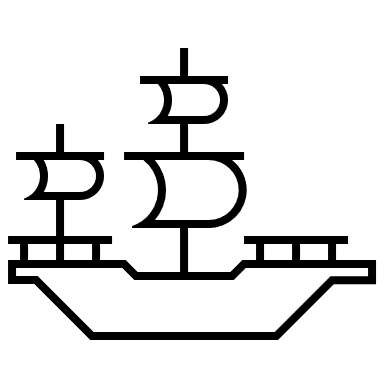 70
60
130
140
110
30
40
120
50
100
80
90
20
10
150
COAL
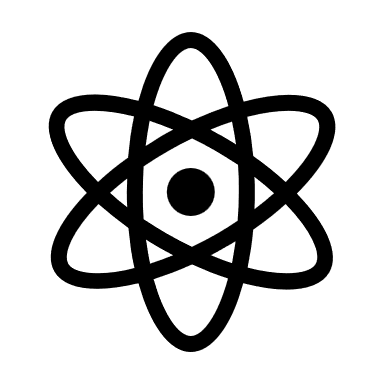 80
Energy Desity -Illustrating the NEW World
70
60
50
MJ/L
40
HFO
30
20
Methanol
LNG
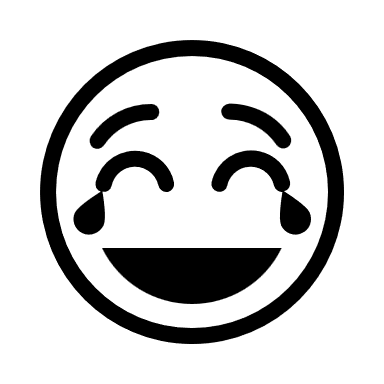 Ammonia
H2
10
MJ/kg
70
60
130
140
110
30
40
120
50
100
80
90
20
10
150
COAL
Taking a closer look
Methanol
H2
LNG
Ammonia
High in energy
High cost
Technically very challenging
Huge boil off / Volumes required
Explosive 
Very little expertise available (long term)
High in energy
High cost
Double tank capacity for same range
Methane slip concerns
Boil off/Needs to be chilled
Low in energy.
Higher tank capacity for same range.
Half the energy, means double price.
Toxic
Strong reaction in water
Low in energy.
Higher tank capacity for same range.
Double the volume means double price.
Poisionous, if ingested.
Burns without well visiable flame.
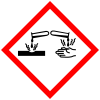 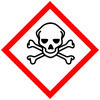 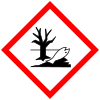 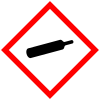 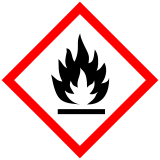 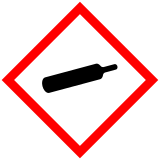 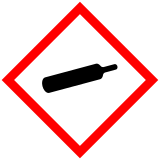 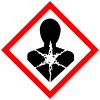 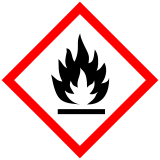 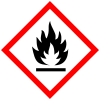 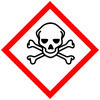 So where are thing likely heading?Drop - In - Fuels
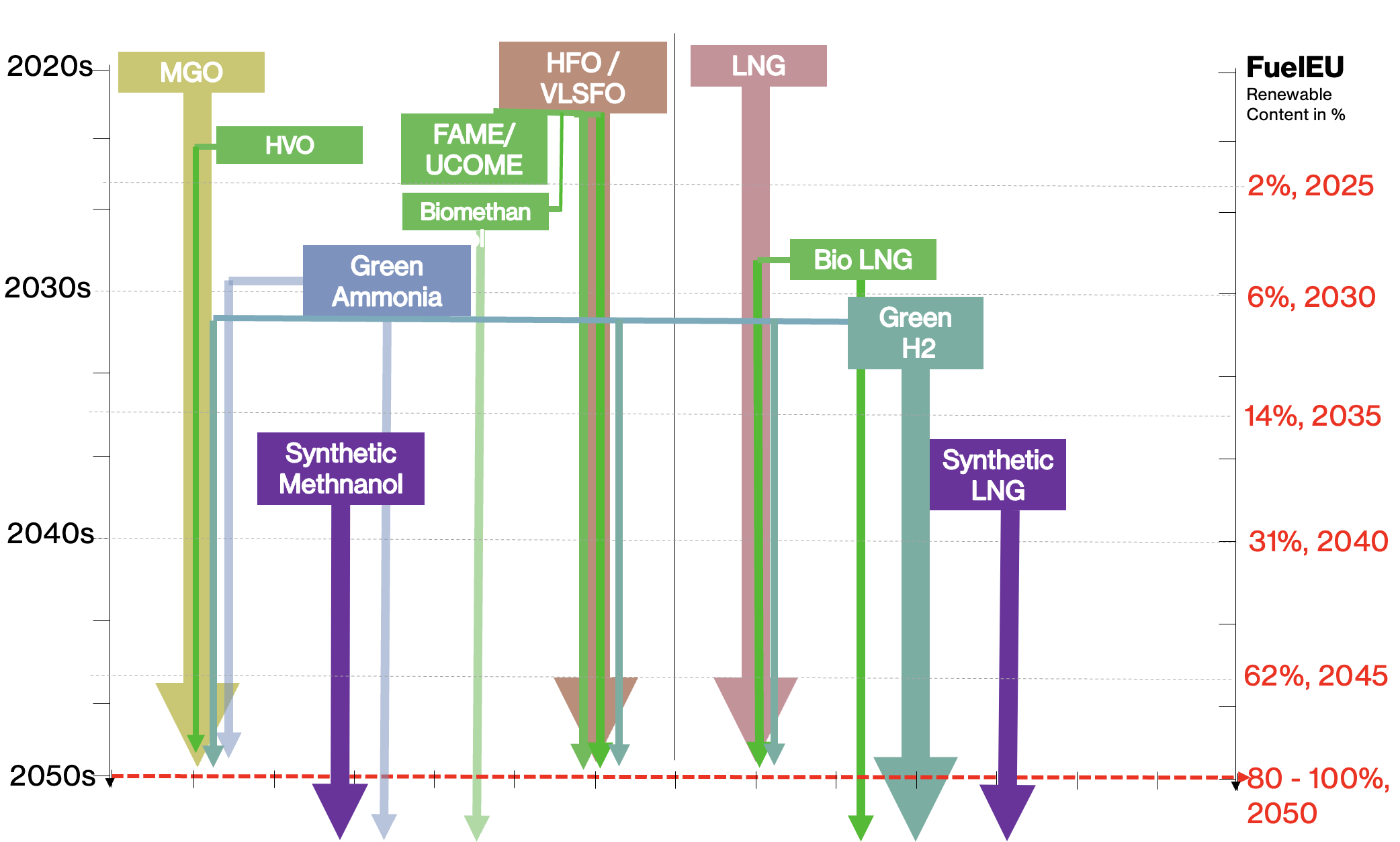 Two paths only with 2 stroke engine.
Either Gas (LNG/Ethane/Propeane) Dual Fuel
Or Methanol Dual Fuel
Benefits: Route specific dosing
Cost of alternative fuels become more managable till ramp up
New ship designs will emerge for specific trading routes
Conclusion
Currently there is no silver bullet. 
Alternative fuels are inferior to current status from pure technical/commercial standpoint without accounting for climate damages.
Drop in fuels are the future for the majority of the current fleet, till there is a better solution.
Due to the application of alternative fuels/biofuels transportation becomes less efficient.  
The more alternative fuels are applied the more excessive will be the distortion of markets.
Local fuel availability and regulation will determine trade patterns.
Level playing field might be gone.